Houby
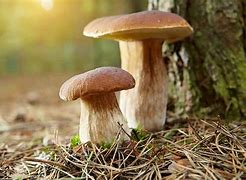 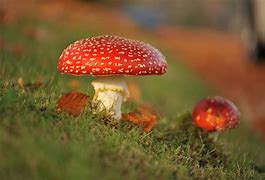 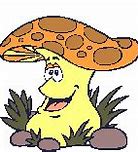 Sběr hub
Mochomůrka červená
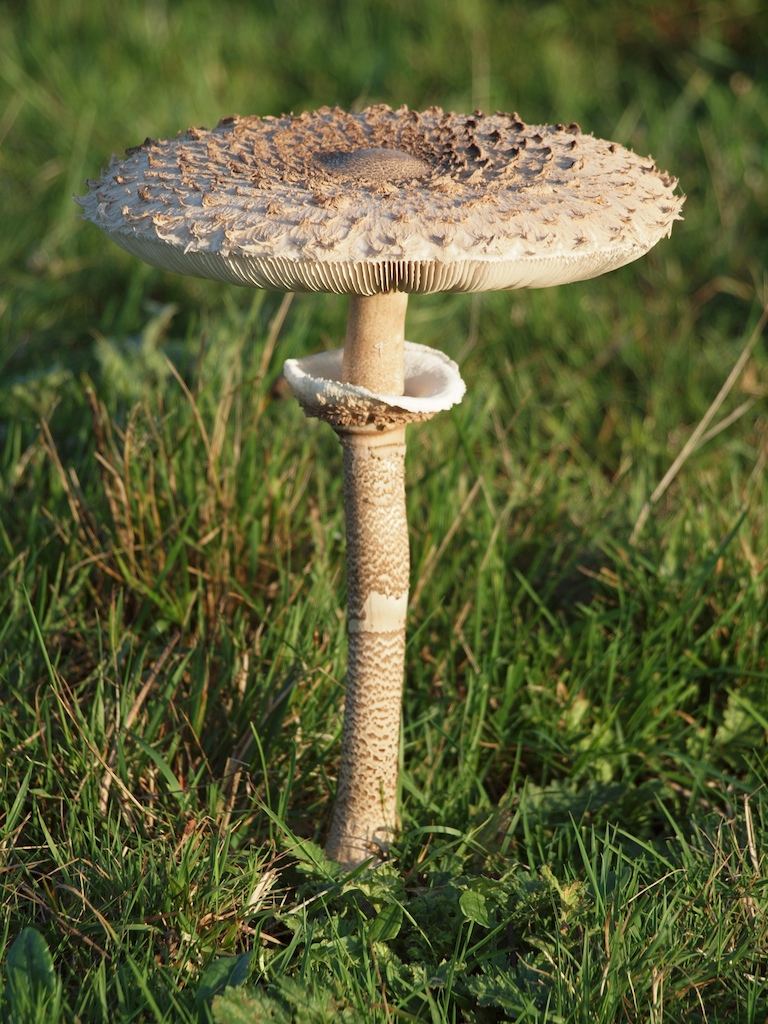 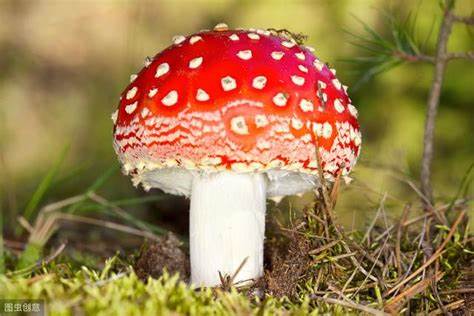 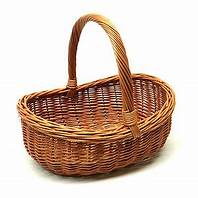 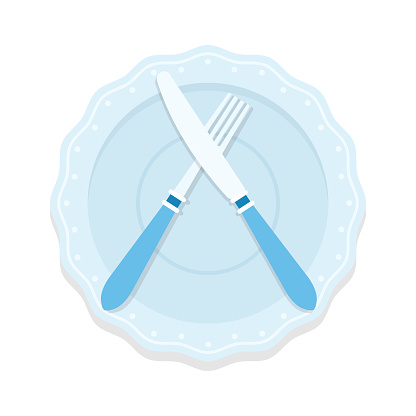 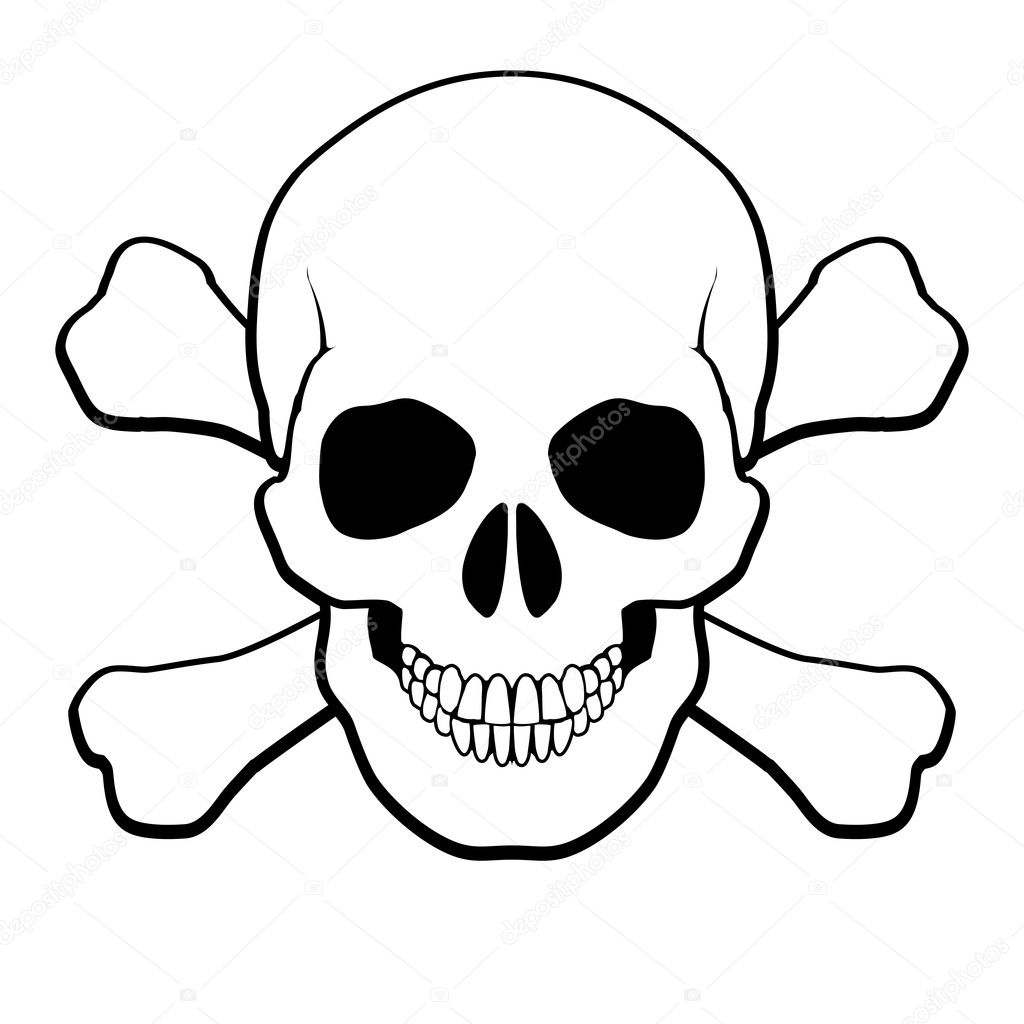 bedle
jedlé
nejedlé
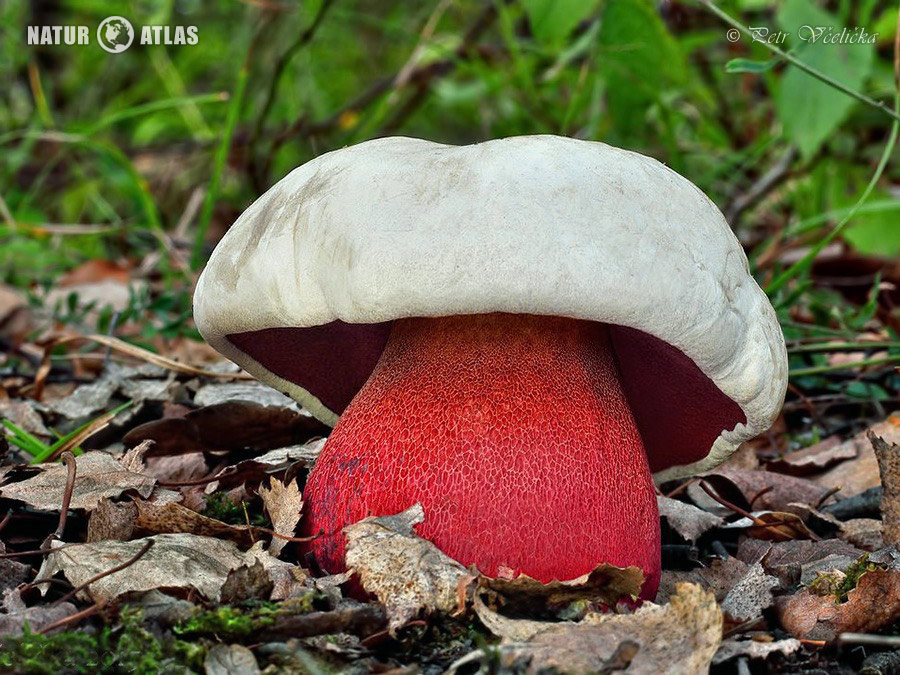 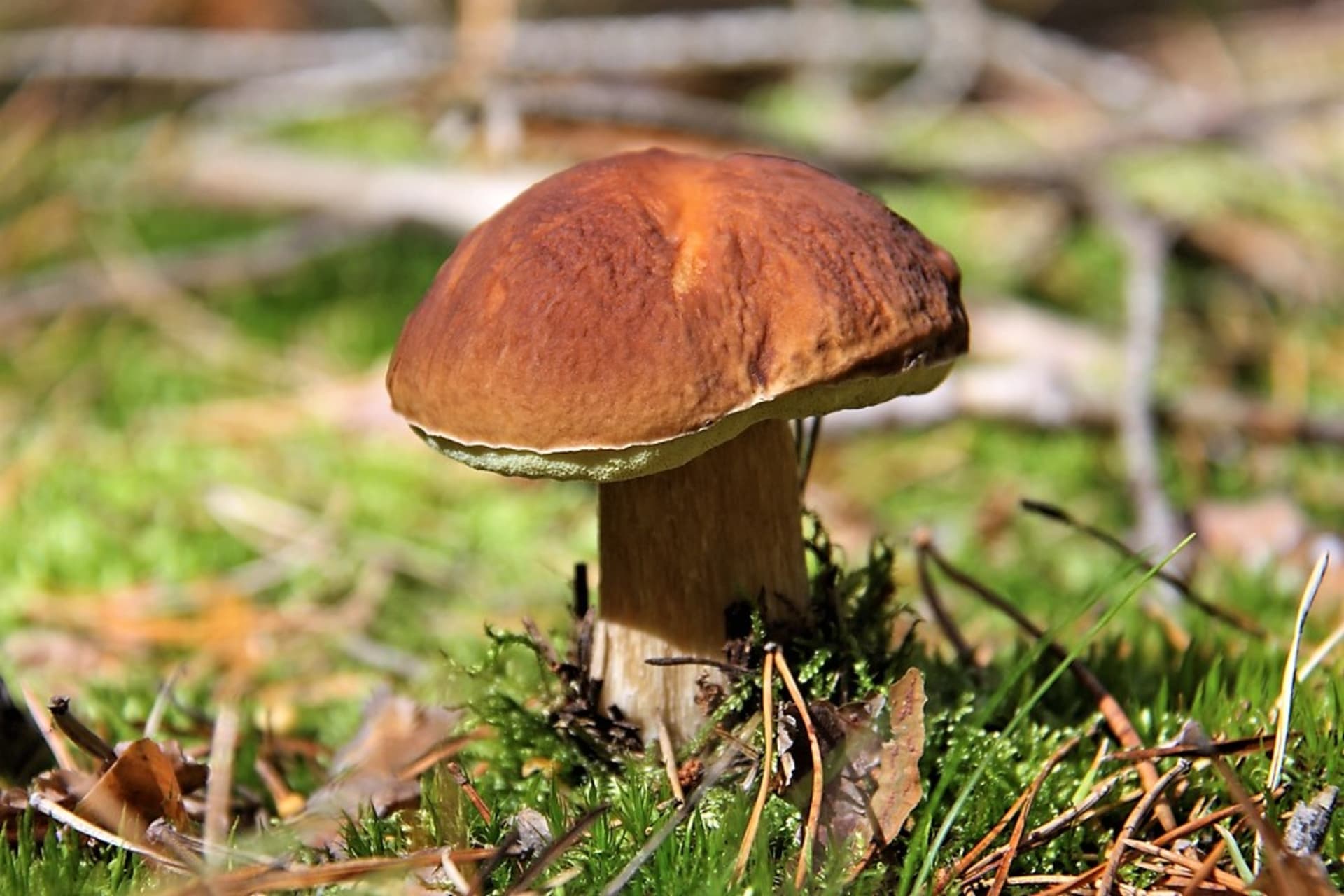 babka
Hřib satan
Dobrou chuť
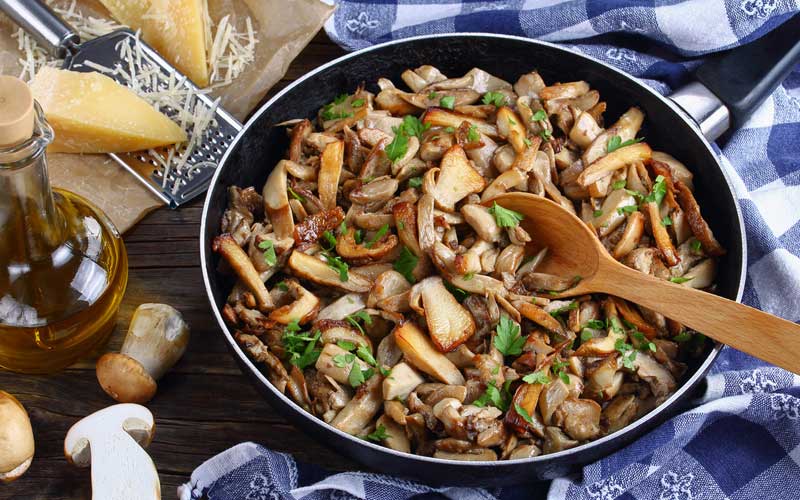 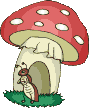 mňam mňam mňam